Опыт Севастопольского государственного университета в организации учебного процесса в электронной среде
ШЕВЧЕНКО ВИКТОРИЯ ИГОРЕВНАЗав. кафедры «Корпоративные информационные системы», СевГУ
Сегмент ЭИОС СевГУ
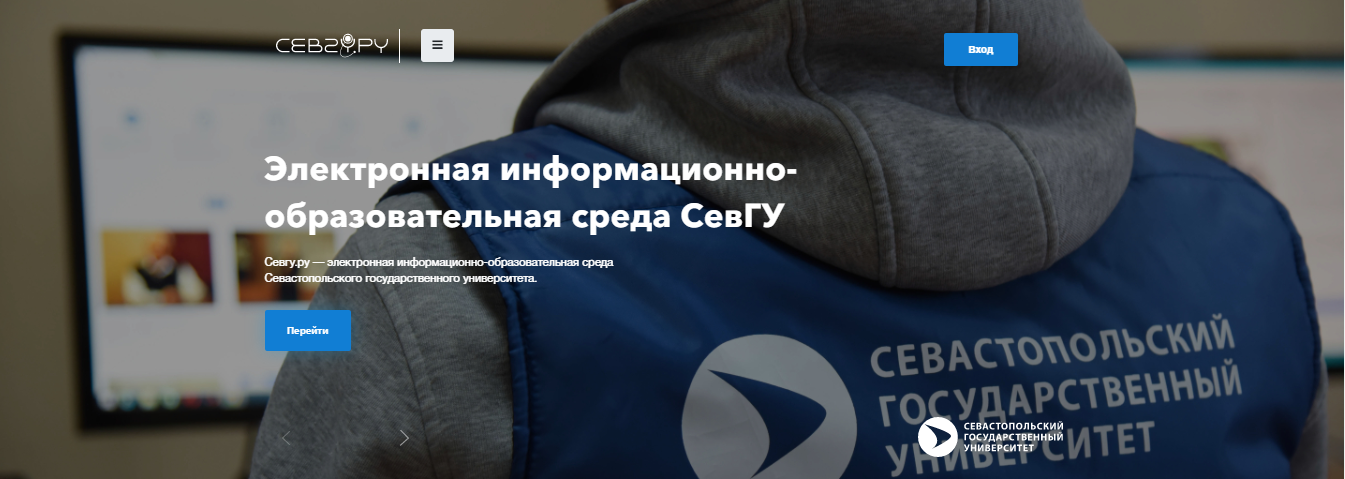 2
Сегмент ЭИОС СевГУ
Внутренние онлайн курсы
Среда СДО на платформе Moodle do.sevsu.ru 5054 ЭОР/ЭУК (> 15 000 слуш.)
Курсы на внешних ресурсах
Современная цифровая образовательная среда РФ online.edu.ru 4 MOOC (>1 200 слуш. )
Открытое образование openedu.ru 2 MOOC (>8 000 слуш. )
Лекториум lektorium.tv 1 MOOC (>300 слуш. )
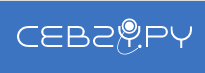 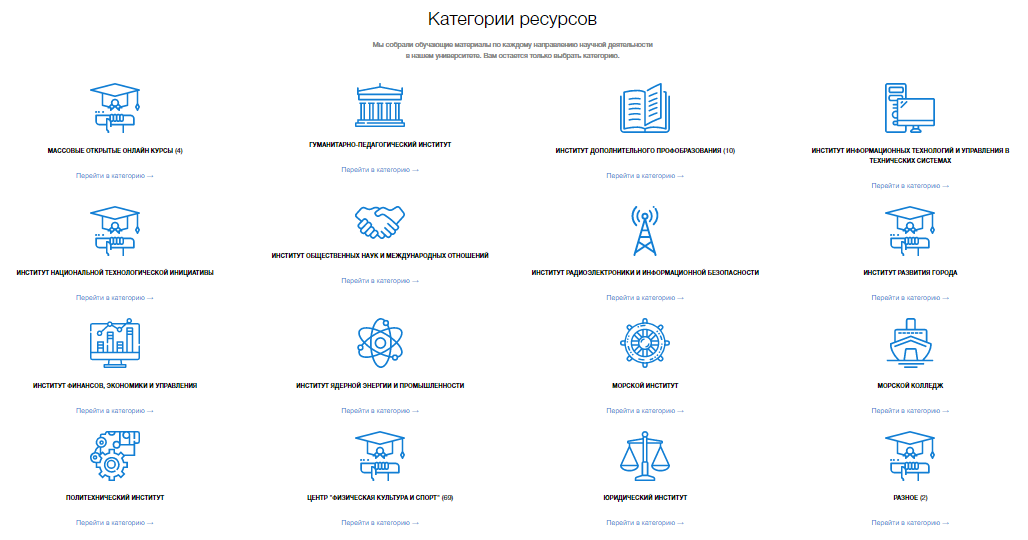 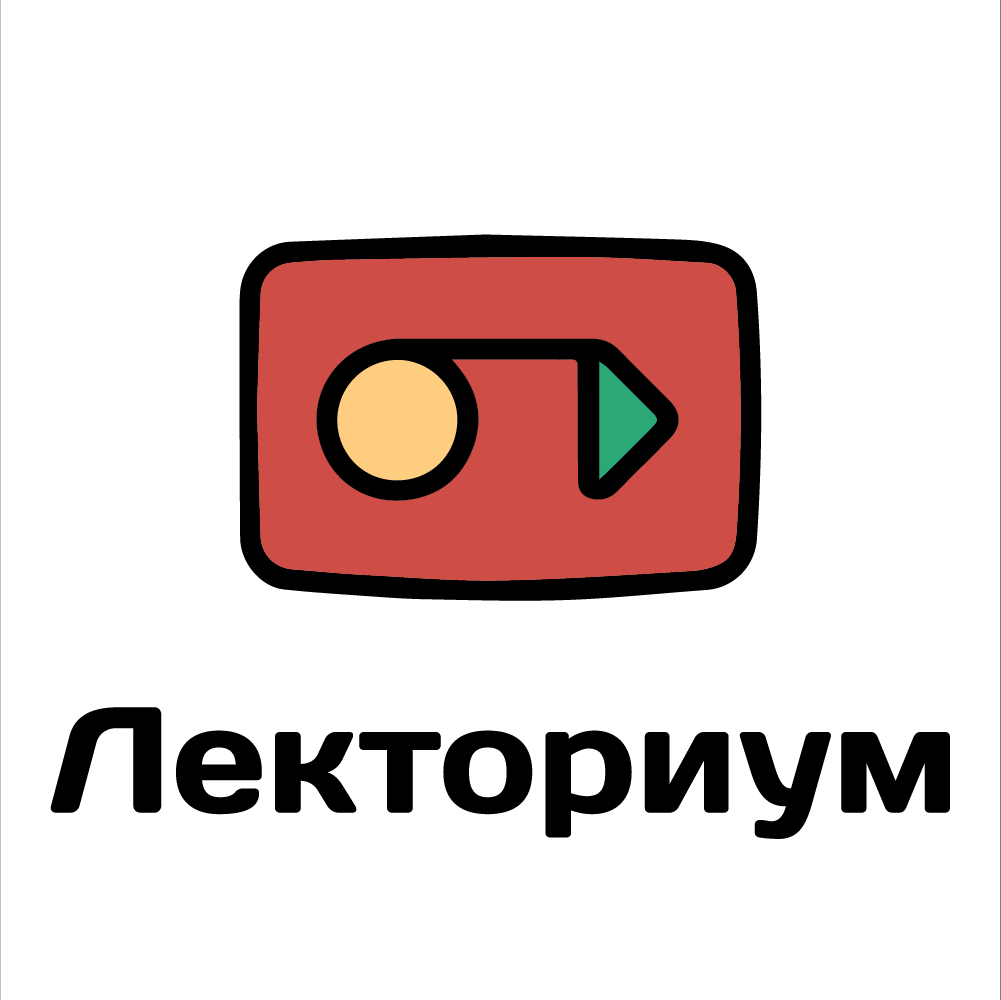 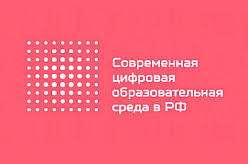 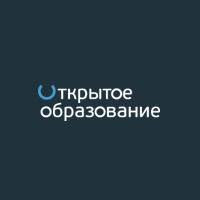 3
Классификация онлайн-курсов в ЭИОС СевГУ
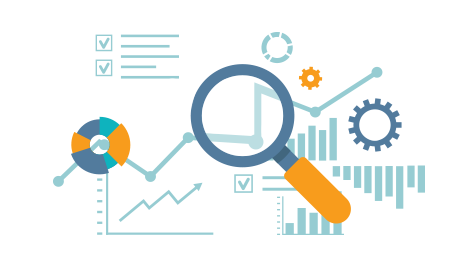 4
Объем цифровых данных
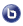 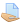 12
20518
44408
Институтов
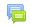 Единиц учебных заданий
Конференций BBB (вебинаров)
5054
ЭОР/ЭУК
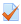 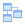 >4000
15274
>12000
Электронных лекции
Электронных теста
Пользователей
Структура шаблона ЭОР
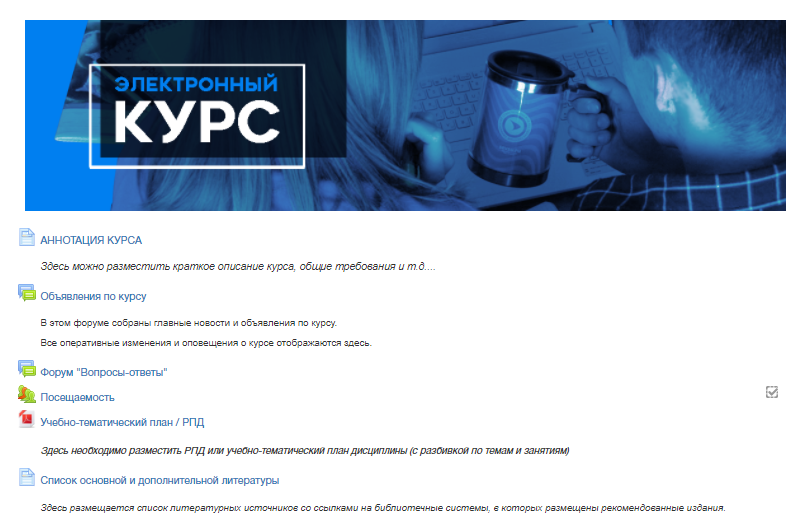 Раздел «Общее»
ЭФ «Объявления»
ЭФ «Вопрос-ответы»
Перечень литературы
РПД дисциплины
Методические указания
Посещаемость (автозаполняемая)
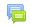 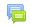 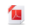 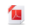 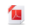 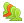 6
Структура шаблона ЭОР
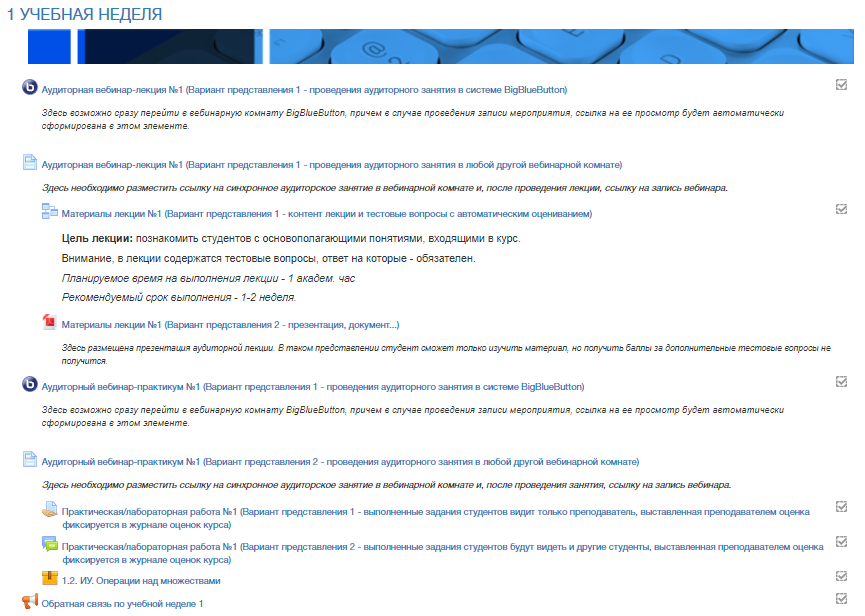 Разделы «… неделя»
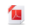 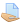 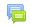 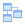 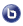 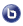 7
Курс методической поддержки
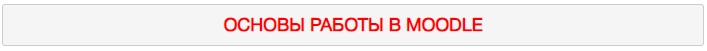 >2 000 слушателей курса
>600 000 активностей в 2020/2021 уч.г. 
Статистика посещений
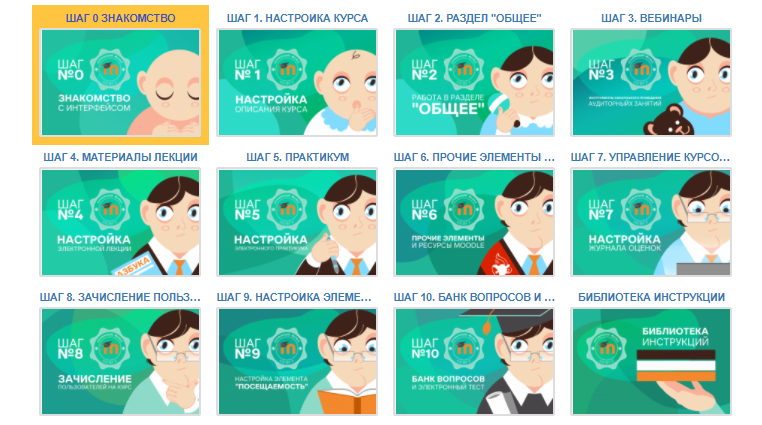 8
Распределение ЭОР по кафедрам (фрагмент)
Политехнический институт
Гуманитарно-педагогический институт
9
1.
Анализ  данных  о  подготовкеконтента  в  ЭИОС
Анализ данных о готовности ЭОР/ЭУК
Маркеры готовности элемента
Выделено 3 зоны готовности курса
Заполнены все недели (темы) курса, согласно РПД (маркеры «+» или «!»)
Общий % готовности курса >50%
Элемент полностью готов, вес 100%
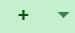 Заполнены не все недели (темы) курса, согласно РПД (маркеры «+», «!», «-»)
Общий % готовности курса >20%
По элементу есть замечания, вес 50%
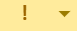 Элемент отсутствует, вес 0%
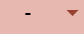 Общий % готовности курса <20%
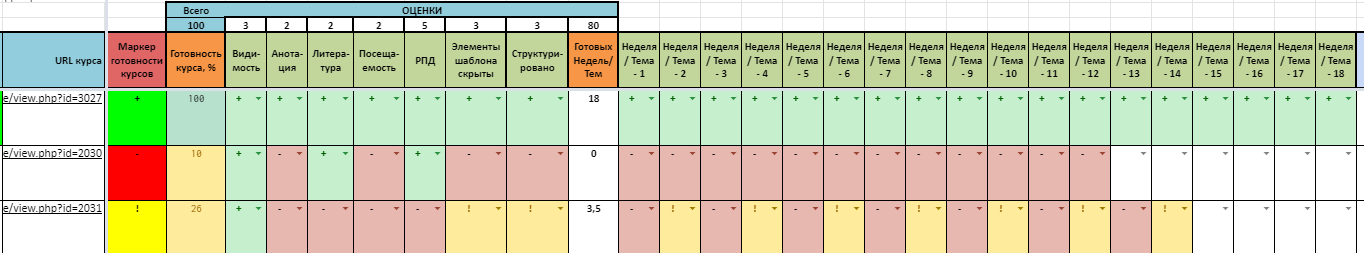 11
Анализ данных о готовности ЭОР/ЭУК
Сводный отчет по институту
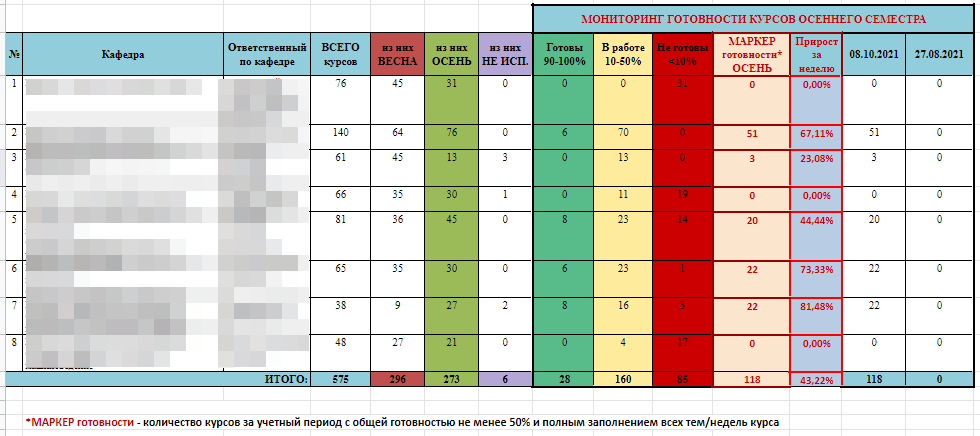 12
2.
Мониторинг общественного мнения  вузовского сообщества
Опрос пользователей о качестве ЭОР 2020-2021уч.г.
Распределение респондентов - студентов
Распределение респондентов - преподавателей
14
Опрос студентов о качестве ЭОР 2020-2021 уч.г.
Распределение респондентов по институтам
Форма обучения
Какие проблемы возникали при работе в дистанционной среде?
15
Опрос студентов о качестве ЭОР 2020-2021г.
Какая платформа для Вас наиболее удобна?
Считаете ли Вы эффективным смешанное обучение?
Какие формы учебной деятельности в дистанционном формате вы считаете наиболее эффективными?
16
Опрос преподавателей о работе в ЭИОС
Опыт работы преподавателей в области ЭО и ДОТ
Мнение преподавателей об эффективности использования электронного курса в учебном процессе
17
3.
Анализ социальных сетей
Анализ сообщества «Онлайн СевГУ»
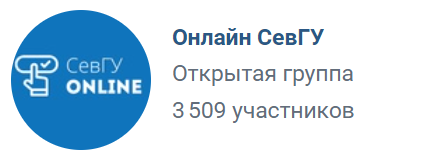 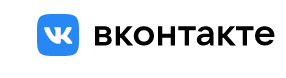 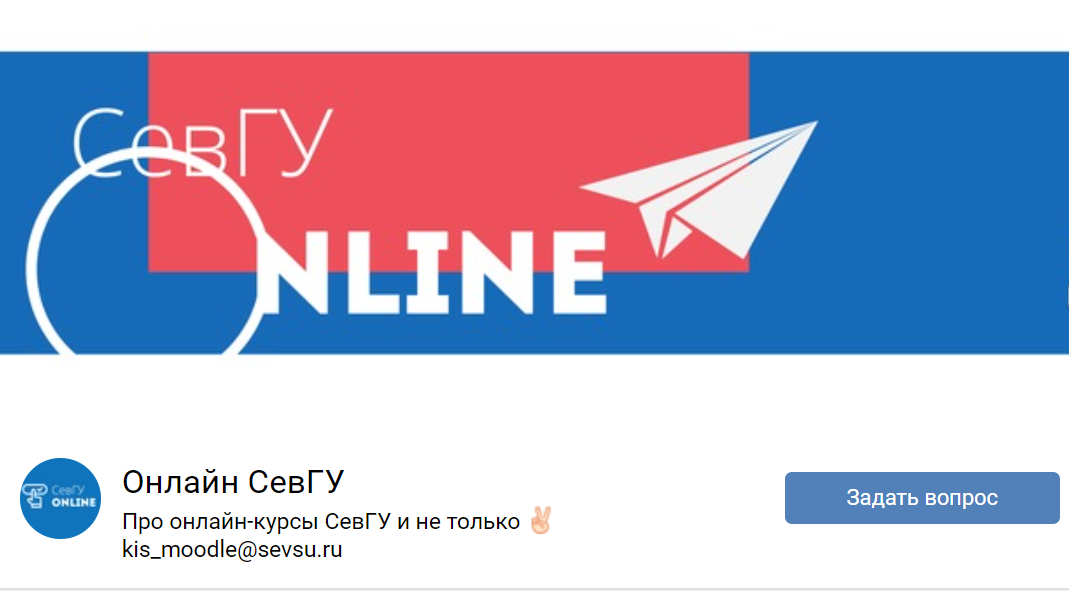 19
Анализ сообщества «Онлайн СевГУ»
Цель анализа:  
Выделение лидеров сообщества
Инструменты анализа:  
Платформа Университетского консорциума исследователей больших данных (Извлечение данных) 
Система визуализации графов Gephi
20
Извлечение данных
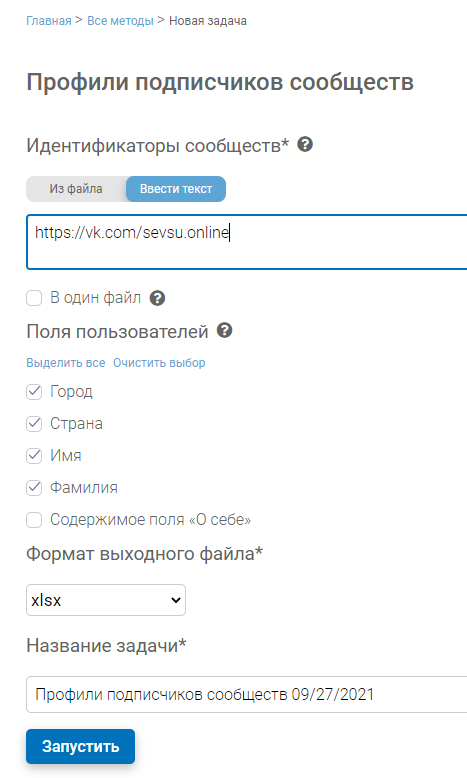 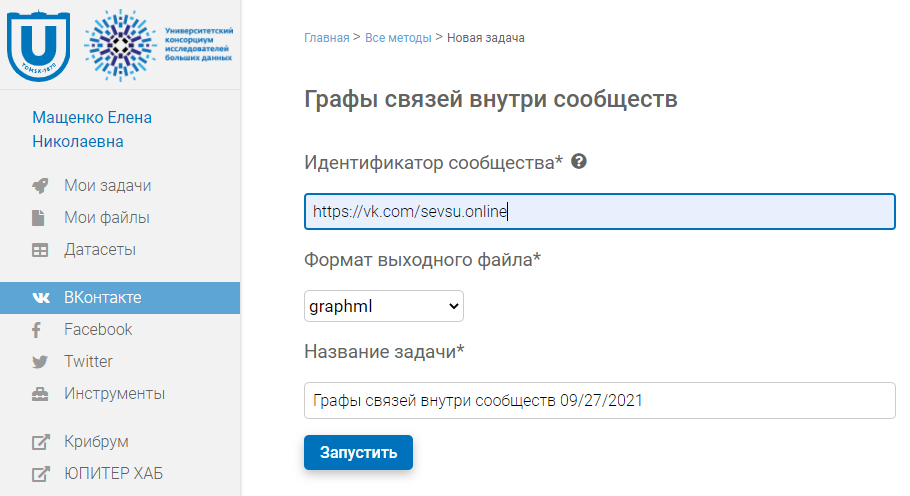 21
Импорт данных в cистему Gephi
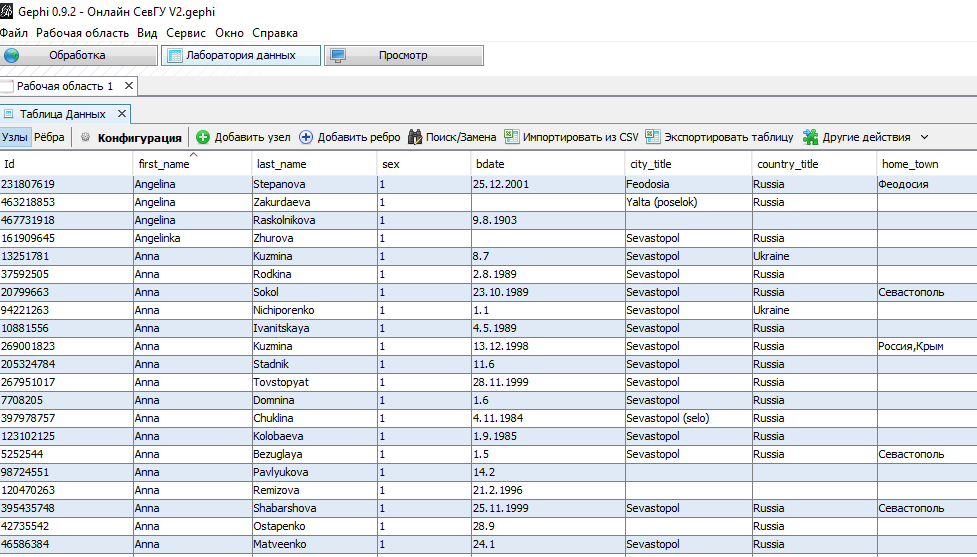 22
Выявление лидеров кластеров
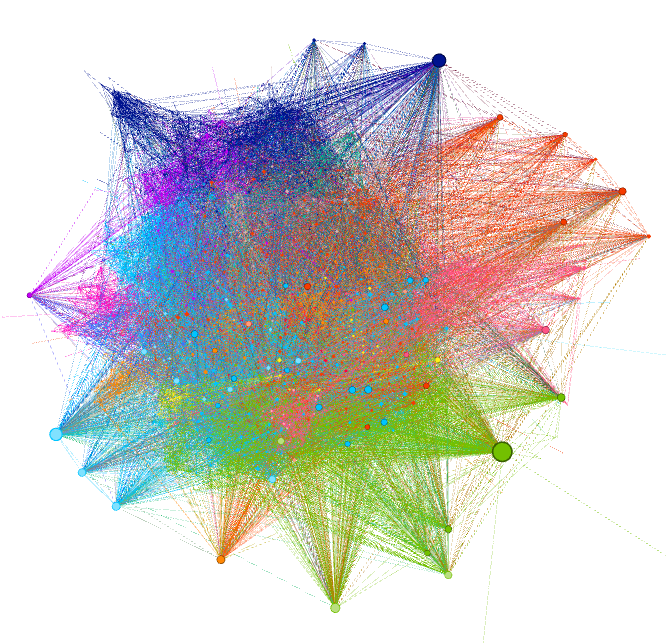 Число узлов: 3231
Число ребер: 32362

Укладка: метод Forse Atlas 2.

Выделено 7  наиболее крупных
кластеров по метрике модулярности
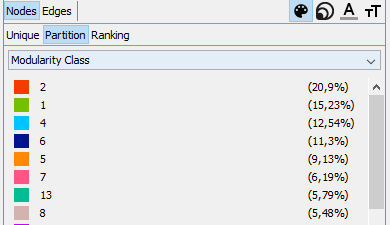 23
Выделение лидеров кластеров
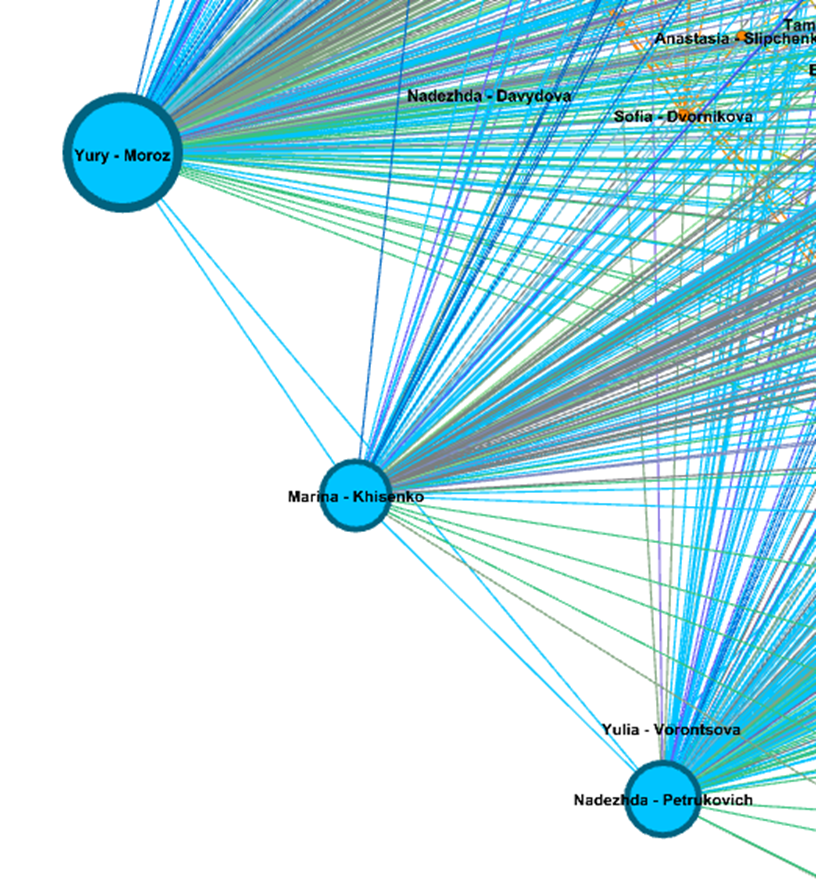 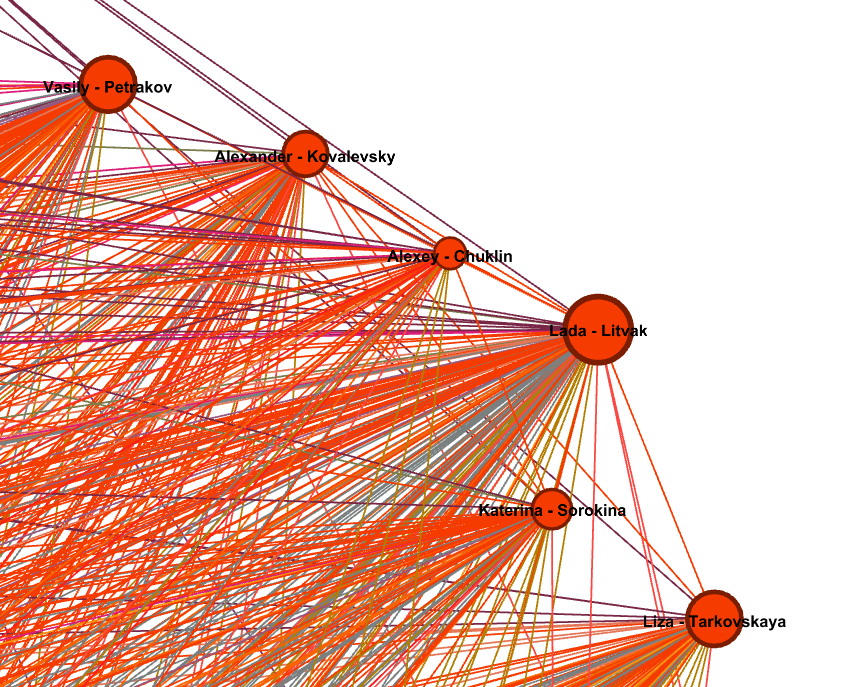 24
Выделение лидеров сети
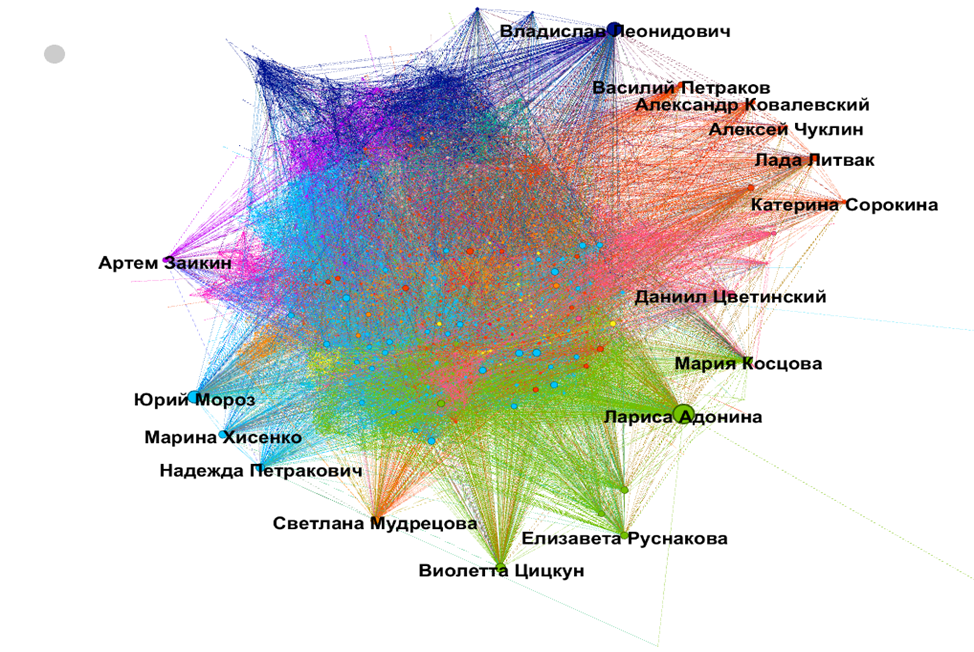 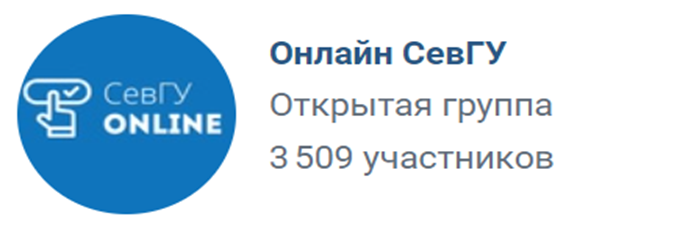 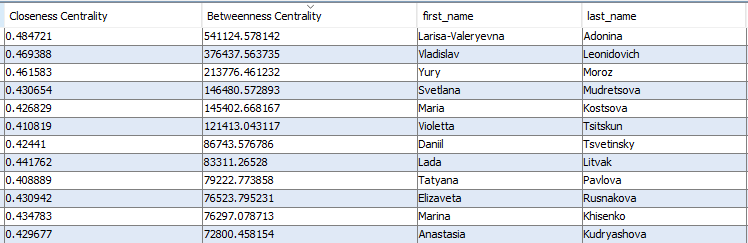 25
4.
Индивидуальная образовательная траектория Элективные курсы «Физическая культура и спорт »
Кейс: «ИОТ по физической культуре»
Пилотный проект
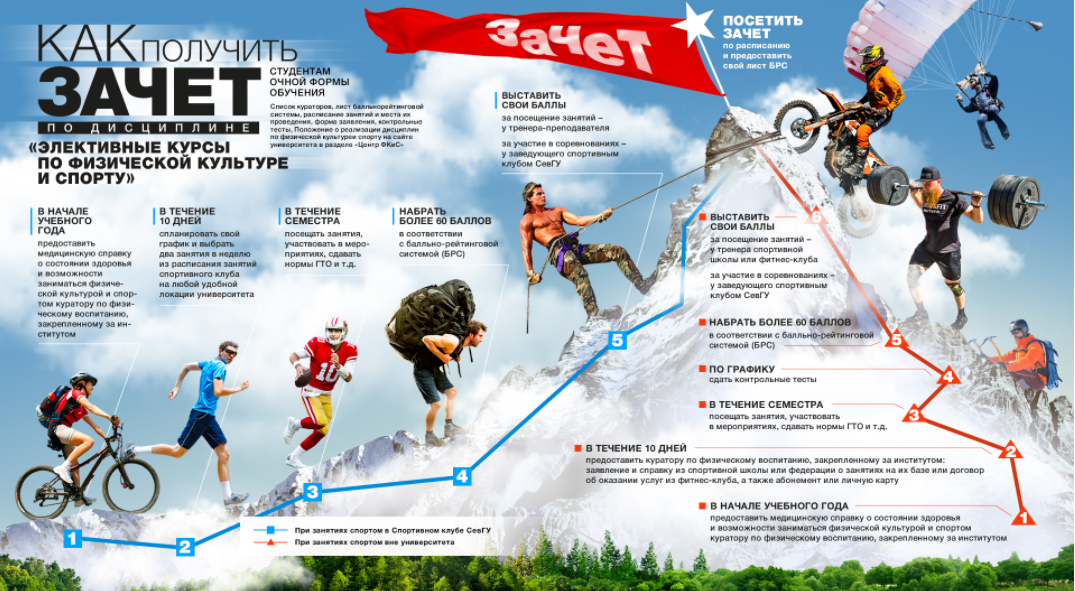 слушатели - студенты 2-3 курса всех направлений (≈ 4 000 чел.)
тьюторы курса – преподаватели ЦФК (≈ 35 чел.)
27
Кейс: «ИОТ по физической культуре»
Web-приложение «СевГУ Элективы»
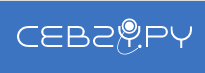 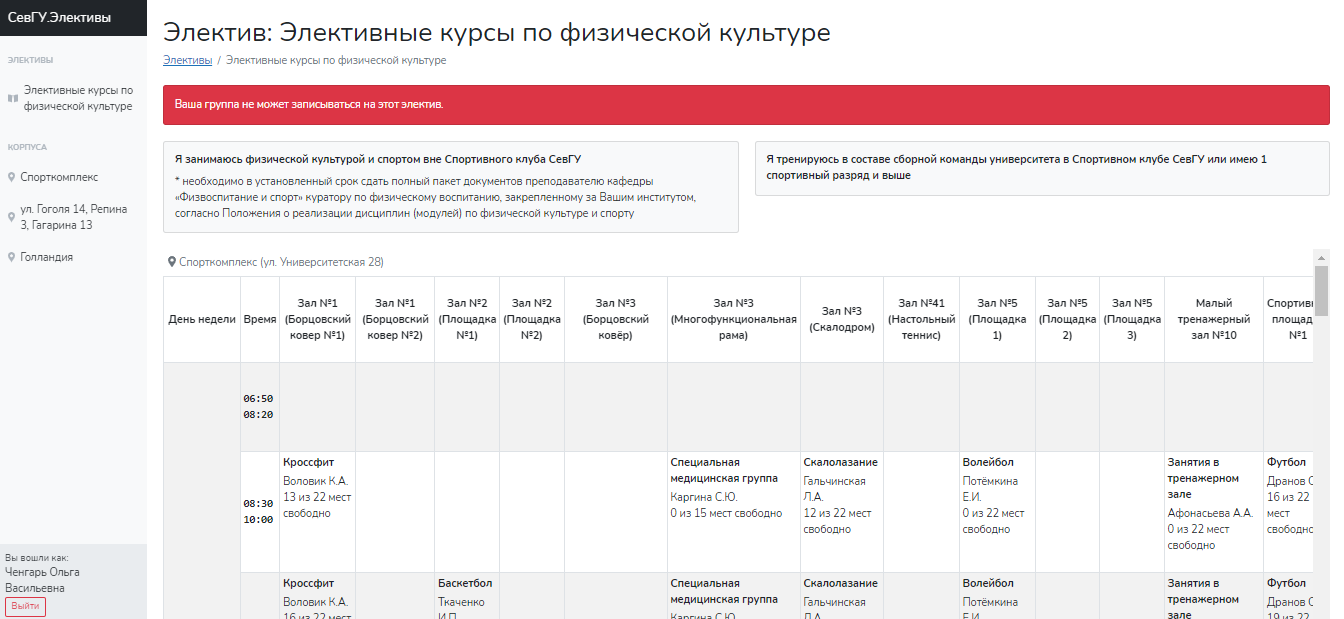 28
Кейс: «ИОТ по физической культуре»
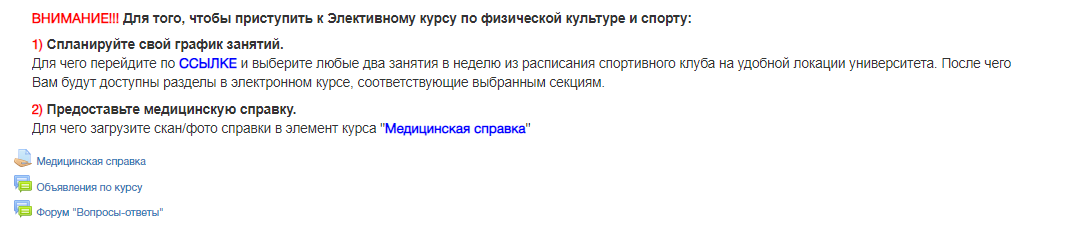 Электронный коммуникативный курс «Элективные курсы по физической культуре и спорту»
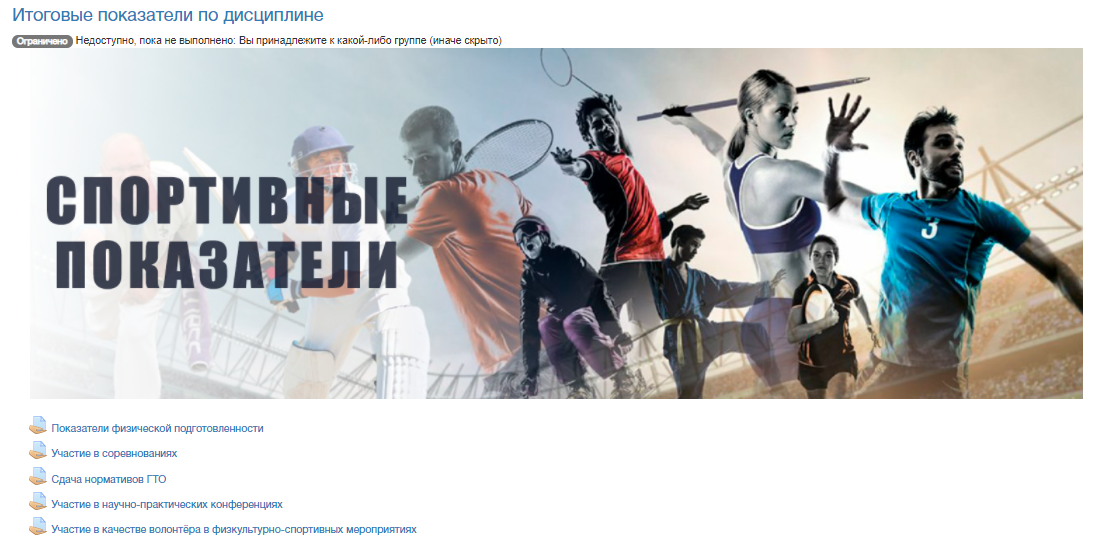 29
Кейс: «ИОТ по физической культуре»
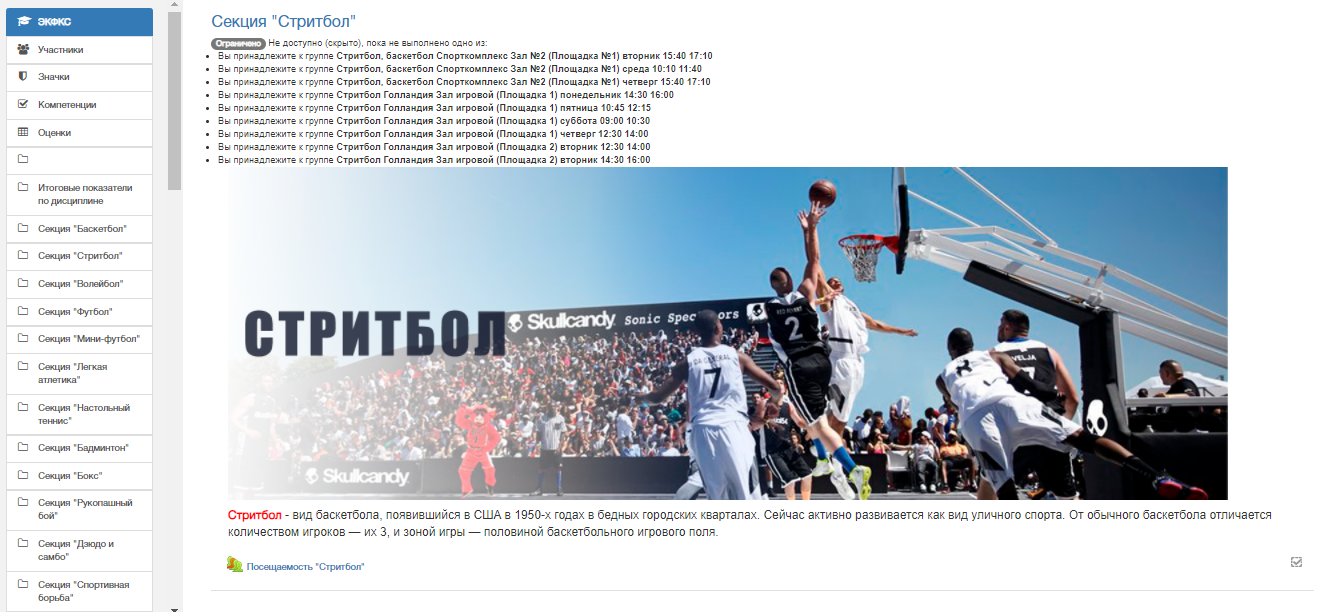 30
Кейс: «ИОТ по физической культуре»
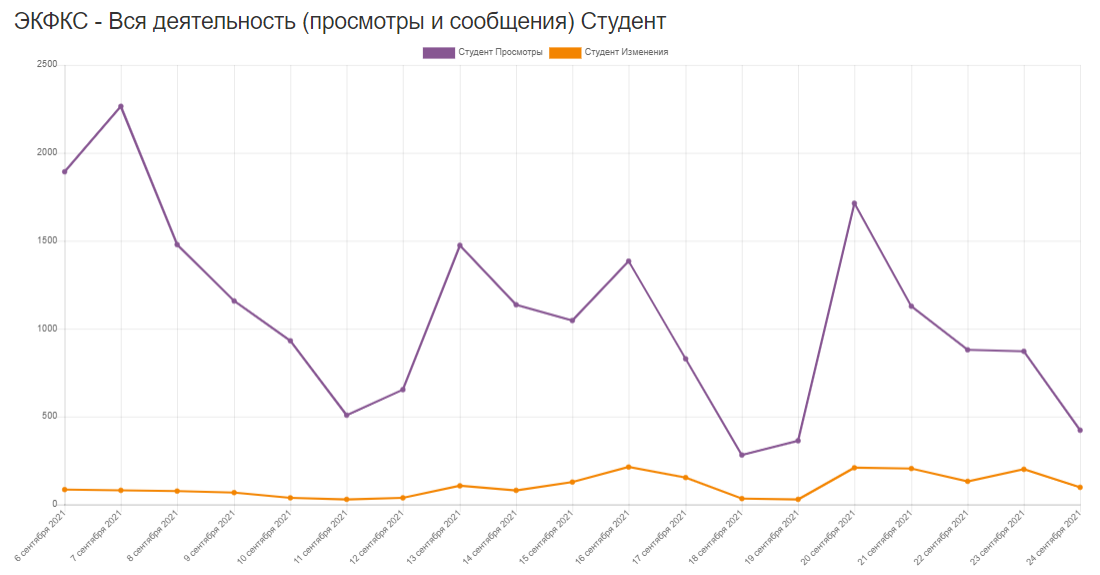 31
Кейс: «ИОТ по физической культуре»
32
Перспективы развития
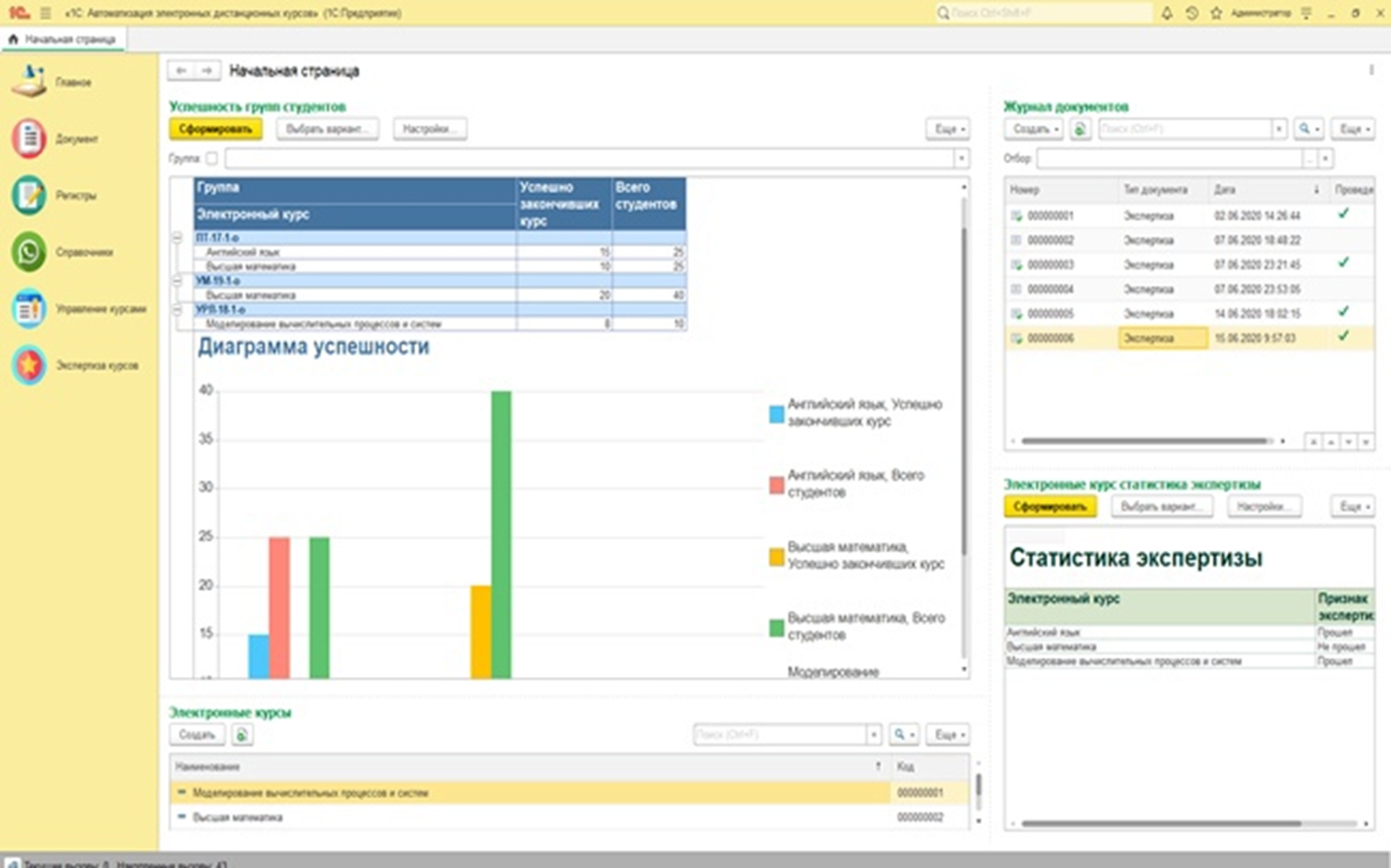 Разработка системы автоматизированного тестирования и поддержки ЭОР
Разработка системы 1С:Базовая кафедра
Интеграция с системой 1С:Базовая кафедра
33
СПАСИБО ЗА ВНИМАНИЕ
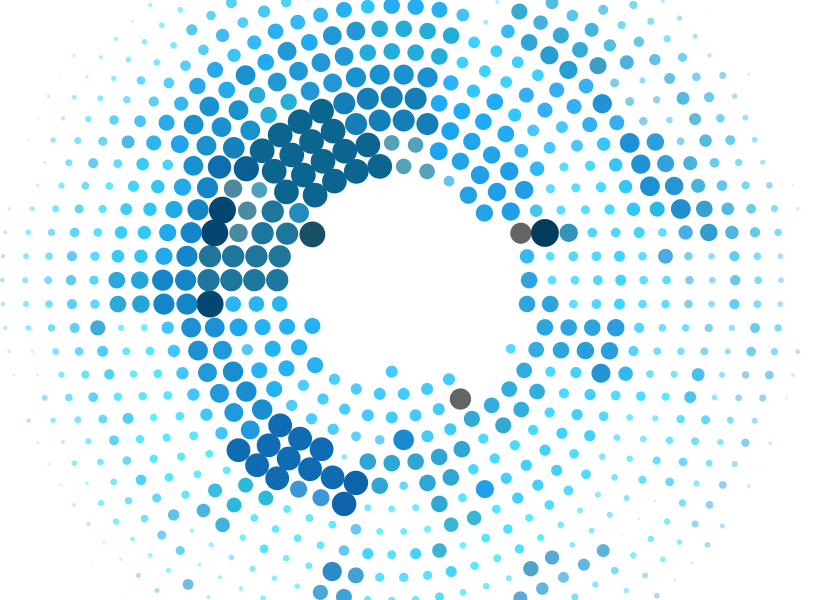 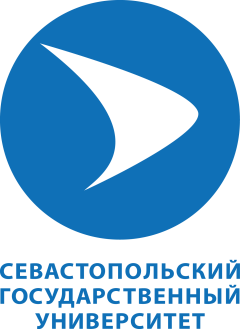 Виктория Игоревна Шевченко
Зав. кафедры «Корпоративные информационные системы», СевГУ, канд.тех.наук, доцент 
vishevchenko@sevsu.ru
https://www.sevsu.ru/univers/iituts/cis